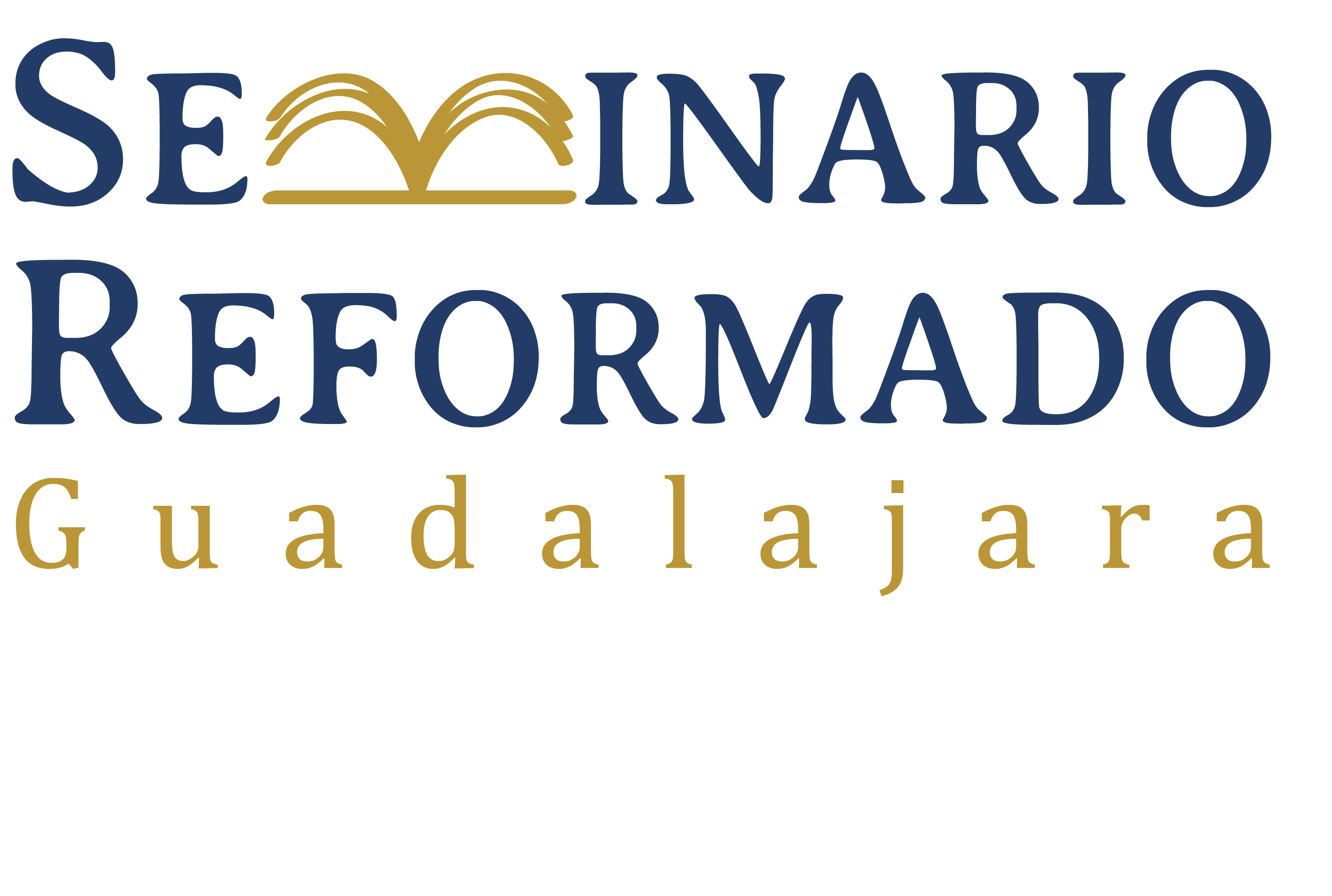 Las cartas generales del Nuevo Testamento y Apocalipsis
Prof. Rev. Benjamin Meyer
28 de agosto de 2010
Metas para este curso
Este curso es una introducción especial.  
Nuestro enfoque será el contenido de los libros y también asuntos de autoría, destinatarios, género, fecha, circunstancias, y aspectos literarios.
Nuestra perspectiva en cuanto a las Escrituras.
Buscaremos enfatizar el mensaje principal o los temas principales de cada libro y aplicarlos a nuestros tiempos.  
Vamos a practicar una interpretación sana que permite que el texto hable por sí mismo.
Hebreos
Tema principal
“La supremacía y la suficiencia absolutas de Jesucristo como revelador y mediador de la gracia de Dios” (NIV Study Bible, 1857).
El prólogo en 1:1-4 presenta a Cristo como la revelación plena y final de Dios.
Se podría llamar Hebreos como “el libro de las cosas mejores” ya que son utilizadas las palabras “mejor” o “superior” quince veces (1858).
Contenido básico
1:1-4	La superioridad y la finalidad de Jesucristo.
1:5-14	Primer argumento a favor de la superioridad del 		Hijo.
2:1-4	Primer aviso: No se debe ignorar esta revelación.
2:5-18	Jesús se identificó con los seres humanos 			mortales.  Él es su sumo sacerdote fiel y 			misericordioso al servicio de Dios.  
3:1-6	Jesús fue fiel en su servicio, como Moisés.  
3:7-19	Aviso para no caer en apostasía como muchos en 		el tiempo de Moisés.  
4:1-13	La relación entre el reposo en Canaán y el reposo 		de Dios.
4:14-16	Jesús el sumo sacerdote puede compadecerse de 		nuestras debilidades.
Contenido básico
5:1-10	Las mismas cualidades de los sumo sacerdotes 		del pacto antiguo se encuentran 				superlativamente en Cristo.
5:11-6:20	Un aviso contra la inmadurez espiritual, la 			apostasía, y que los lectores perseveren.
7:1-28	Jesús pertenece al sacerdocio de Melquisedec.    
8:1-13	El sacerdocio del AT y el santuario antiguo son 		sombras. 
9:1-10	Explicación del culto en el tabernáculo terrenal.
9:11-28	El sacrificio de Cristo logró un efecto permanente.
10:1-10	El orden viejo fue una sombra de la realidad 		presentada por el nuevo.
Contenido básico
10:19-11:39		Ánimo para perseverar con una fe que 				perdura.  
12:1-3		Jesús es el pionero y perfeccionador de 				nuestra fe.  
12:4-11		Las pruebas son  disciplina de la mano de Dios.
12:12-17		Caer por falta de persistencia es alinearse 			con Esaú.
12:18-29		Los cristianos vienen a Sión.
13:1-17		Exhortaciones.  Cosas a obedecer, seguir 			el ejemplo de los que les trajeron el 				evangelio, someterse a sus líderes.
13:18-25		Petición de oración, oración y doxología, 			comentario personal, saludo final y bendición .
Autor
El autor no se identifica, pero obviamente fue bien conocido por sus lectores.   
Por alrededor de 1200 años fue llamado “la epístola de Pablo a los Hebreos” aunque no había un acuerdo universal en los primeros siglos en cuanto a su autoría.
El griego de Hebreos y más pulido que el griego de Pablo.  Clemente de Alejandría sugirió que Pablo escribió Hebreos en Hebreo y Lucas lo tradujo al griego y lo pulió.
Ireneo y Hipólito de Roma rehusaron reconocerla como paulina.  
Tertuliano sugirió que el autor era Bernabé.
Autor
Origen dijo: “En cuanto a quién escribió la epístola, en verdad solo Dios sabe.”
El manuscrito p46 coloca la carta a los Hebreos en el cuerpo paulino después de Romanos.  
Al final del siglo cuatro el peso de la opinión combinada de Gerónimo y Agustín persuadió la iglesia occidental de que probablemente Pablo era el autor.  
Durante la Edad Medieval Tomás Aquino postuló que Lucas tradujo la epístola a un griego excelente.
Durante la Reforma Calvino argumentó por Clemente de Roma o Lucas como el autor.  Lutero por Apolos.  
En el año 1939 William Leonard hizo la última defensa seria de  Pablo como autor de Hebreos.
Autor
Hoy prácticamente todos están de acuerdo que Pablo no fue el autor:
No hay un saludo al principio (práctica típica de Pablo).
Hay diferencias en vocabulario, estilo del griego, retórica.  
Dice Godet: “Sería raro sin duda si él hubiese escrito en un griego pulido a los hebreos, en tanto que durante toda su vida había estado escribiendo a los helenos en un estilo profuso en toscos y bárbaros hebraísmos” (332).
Uso diferente del nombre Jesús y Jesucristo o Cristo Jesús.
Autor
Hacen falta numerosos temas paulinos.  
El tema principal de Hebreos – el sumo sacerdocio de Cristo en el santuario celestial – no se encuentra en los escritos paulinos.
Hebreos es “decididamente deficiente en demandas éticas precisas del tipo que…aparecen en los escritos de Pablo” (Harrison, 376).
Sobre todo, es casi imposible creer que Pablo se identificaría como uno de los que escucharon el evangelio no del Señor, sino de los que lo escucharon del Señor.
Autor
Hoy ya no hay muchos que apoyan a Clemente de Roma ni a Lucas como autor.
Algunas opciones que nos quedan son:  Bernabé, Apolos, Priscila, y otros.
Es mejor admitir nuestra ignorancia.  No sabemos quien escribió Hebreos, aunque los primeros lectores ciertamente sabían.  
Lo más probable es que fue un judío helenístico que se hizo cristiano, un creyente de segunda generación.  Sabía muy bien el LXX, y fue bien preparado.
Fecha y lugar de composición
Probablemente no fue escrito antes de 50 d.C. (muchos dirían no antes de 60 d.C.).
1 Clemente cita a Hebreos 1 muchas veces y la mayoría dice que 1 Clemente fue escrito en el año 96 d.C.  
Si el Timoteo mencionado en Heb. 13:23 es el joven discípulo de Pablo, entonces Hebreos fue escrito durante su vida.
Fecha y lugar de composición
Heb. 12:4 no nos ayuda mucho porque había oposición durante cada década desde los 30.
Probablemente fue escrito antes de la destrucción de Jerusalén y el templo en 70 d.C.
Lugar.  La única pista que tenemos es de 13:24 que menciona un saludo desde Italia.  Pero esto puede significar desde Italia o desde “los de Italia” (NVI).
Destinatarios
Dirigido a cristianos convertidos del judaísmo que conocían el AT.  
El autor refiere a experiencias de las vidas de sus lectores (10:32-34).  
Algunos han argumentado que los destinatarios vivían en Palestina debido a las repetidas alusiones al culto israelita (CM, 532-533).
Destinatarios
Sin embargo, había grandes números de judíos que vivían en todo el imperio y que confiaban en los rituales en la ciudad santa.  
Después de Palestina, Roma ha contado con más apoyo entre las muchas posibilidades.
Género y características
FF Bruce considera Hebreos como una “homilía en forma escrita, que añade al final algunas observaciones personales” (The Epistle to the Hebrews, 389).  
Única carta en el Nuevo Testamento (excepto por 1 de Juan) que no incluye un saludo, ni el nombre del autor, ni los nombres de los destinatarios.  
Sin embargo, la conclusión sí incluye asuntos personales tales como los que corresponden al fin de una carta.  
Hebreos es una “palabra de exhortación” (13:22) con elementos epistolarios.
Género y características
Tiene alta calidad literaria. 
Está saturada de alusiones y citas del AT.  
El culto del AT es utilizado como paño de fondo para la presentación de la superioridad de Cristo en su obra redentora (Harrison, 637).  
Retrocede el autor más allá del templo hasta el tabernáculo.
El carácter final del nuevo orden halla su racional en el hecho que aun dentro del antiguo había cambio y progreso.
Género y características
La cristología es rica y variada con más de 20 nombres y títulos.  
La escatología es tanto realizada (1:2; 6:5) como futurista (9:28; 10:37).
Hay cinco advertencias inyectadas en el argumento de la epístola.
Género y características
La enseñanza práctica es vinculada con la admonición a “acercarse” en adoración con confianza de tener acceso.
Términos principales:  ángel, santo y santificar, pecado, sacrificio, sangre, sumo sacerdote, promesa, pacto, palabra, testificar, mejor, perfeccionar, fe, salvación, descanso, cielo.
Circunstancias y propósitos
“Este libro se dirige a cristianos, a quienes se instan a mantener su profesión” (CM, 534).
No necesariamente fueron los lectores de origen judío ya que algunos creyentes gentiles se sumergían en el AT griego.
De todos modos es más probable que eran cristianos de origen judío.  
Los destinatarios obviamente tenían mucha familiaridad con el griego del AT.
Circunstancias y propósitos
El autor escribe este mensaje a lectores tentados a volver a cierta forma de judaísmo.  
Parece que “estaban cansados de…vivir fuera de la corriente principal de su herencia cultural (13:13)” (CM, 536).
“Corrían el peligro de centrarse en ciertas enseñanzas novedosas (13:9) en perjuicio del Evangelio apostólico (13:7-8)” (536).
“…se estaba relativizando tanto  a la persona de Cristo, su sacrificio, y su obra sacerdotal que en realidad se negaba por completo su valor, y se situaban a un paso de la apostasía” (536).
Discusión de la tarea
¿Qué aprendemos acerca de Jesús como nuestro sumo sacerdote?
Preguntas acerca del curso
Lecturas, tareas, investigaciones exegéticas breves.
Calificaciones.